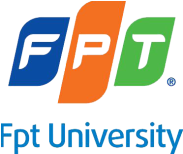 Capstone Project
Time and Attendance System
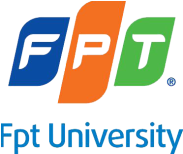 Time and Attendance System
Project Code: FUTAS
	 Project Supervisor: Phạm Thanh Tùng

Team Members:
Tạ Minh Việt
Nguyễn Quang Huy
Trương Ngọc Sơn Tùng
Đoàn Việt Anh
Vũ Ngọc Anh
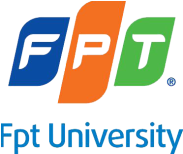 1
Contents
Introduction
2
Project Management Plan
System Requirement Specification
3
4
System Detail Design
5
Testing
3
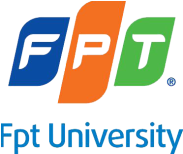 Introduction
Initial ideas
Nowadays, with the development of economic, the salary of employees is rising. But the employees ’s worked hours are difficult to collect
Overpayment may be made and there can be a lot of money wasted. This is time to build a time and attendance system to calculate accurate employees ‘s performance and reduce the work involved in preparing hours for payroll
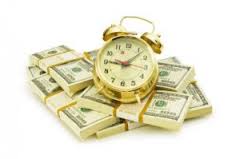 4
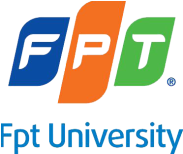 Increase productivity
2
Enhance consciousness
1
3
Save money and time
FUTAS
4
5
Fair
Accurate
Benefit of system expect
5
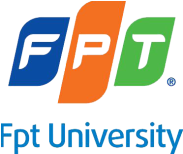 Project Management Plan
Tool and environment
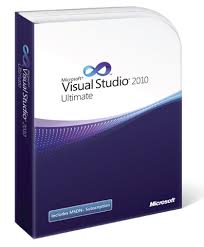 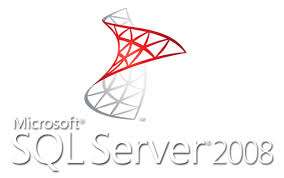 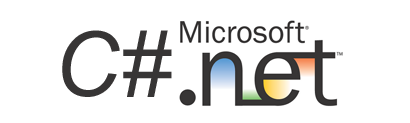 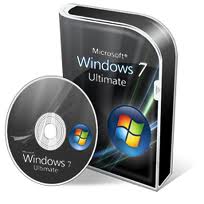 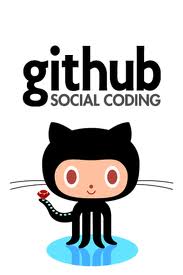 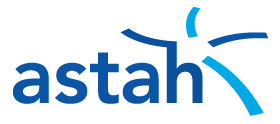 6
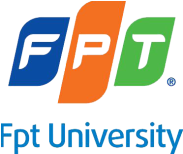 Process Model
Waterfall process model
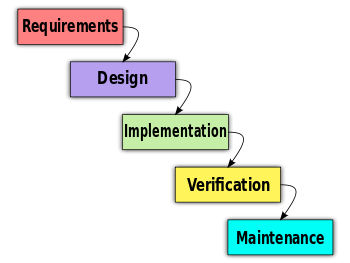 7
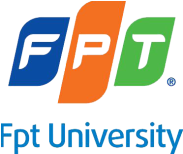 Project Plan
8
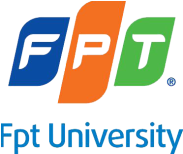 Risk Management
9
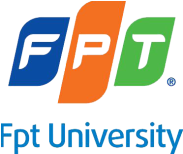 System Requirement Specification
System Requirement
Non-functional Requirement.
Functional Requirement
10
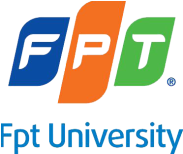 Core Management
Main Function
Employee
Payroll
Time Keeping
Shift
Group
Export
View Information
11
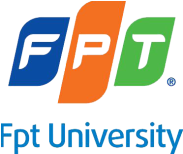 Module Function
Edit
Cancel
Form
Delete
Save
Add
12
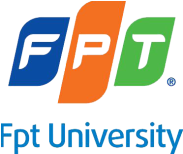 Use Case Diagram
13
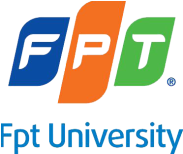 Non-functional Requirement
14
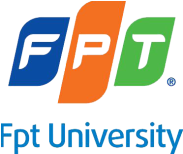 Non-functional Requirement
15
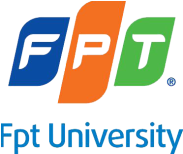 System Detail Design
System Overview
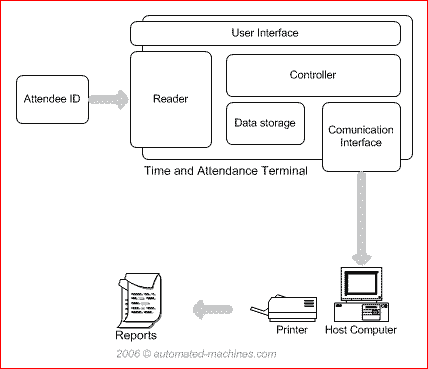 16
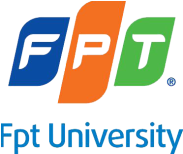 Client-Server Model
17
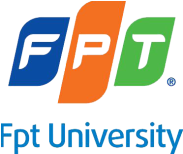 Class Diagram
18
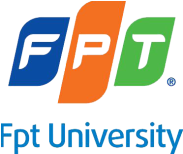 Sequence Diagram
Add new
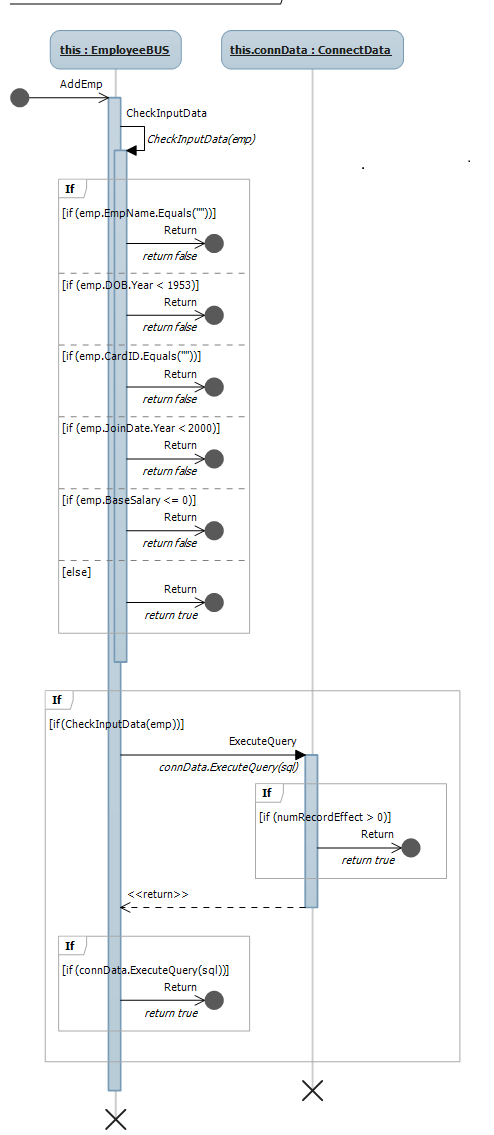 19
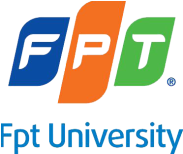 Sequence Diagram
Delete
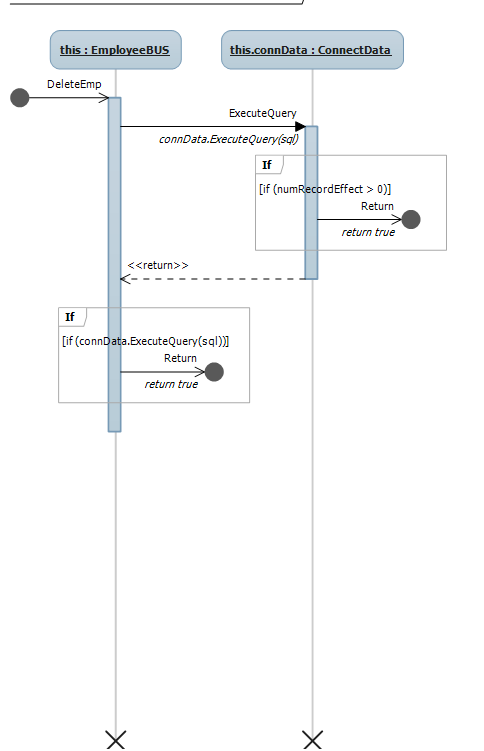 20
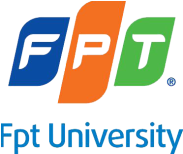 Sequence Diagram
Validate input
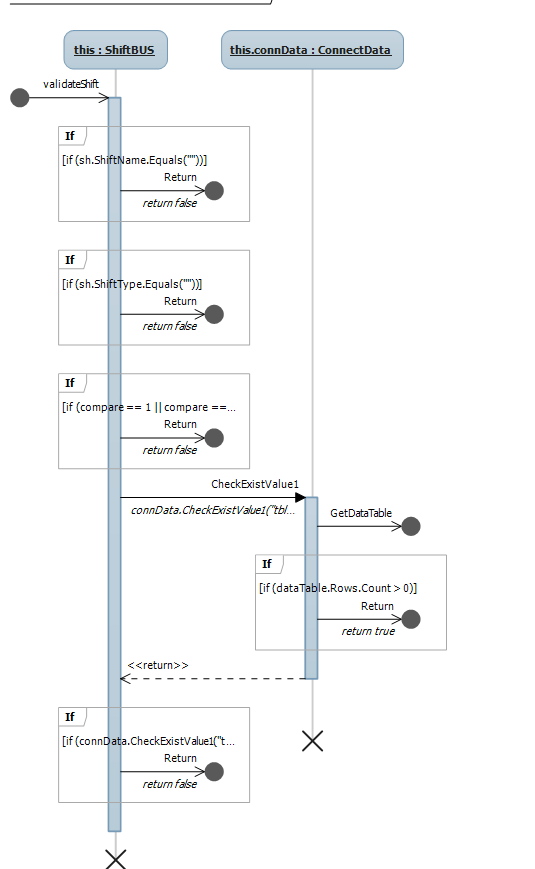 21
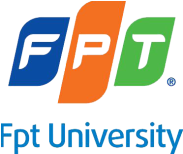 Sequence Diagram
Next ID
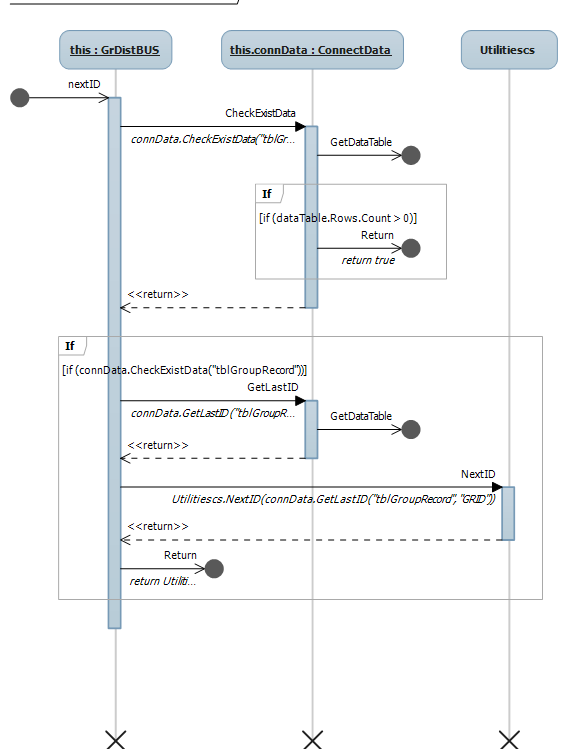 22
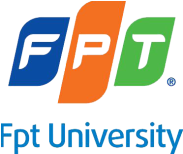 Entity Relationship Diagram
23
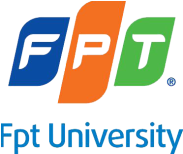 Database Design
24
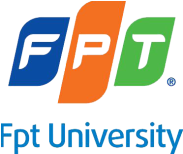 User Interface
25
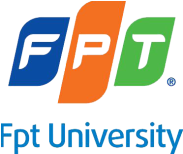 Testing
Test Model
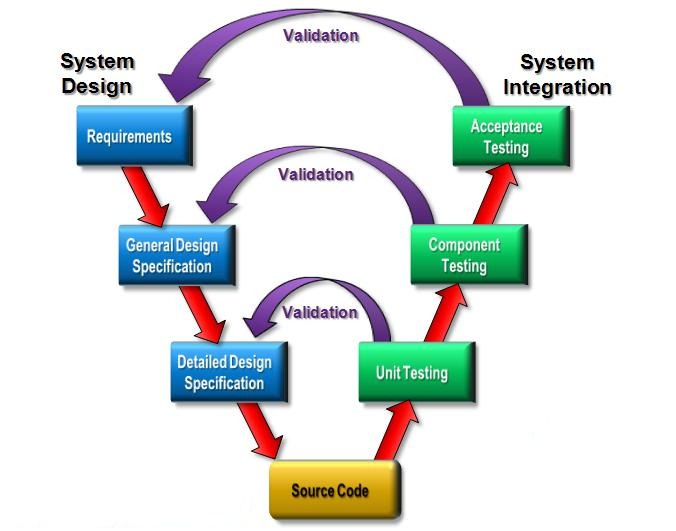 26
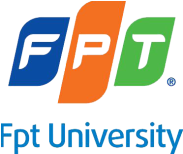 Test Report
27
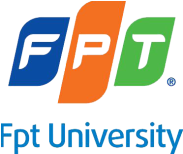 Q&A
28